Welcome! Pennsylvania FIRST Tech Challenge  State Championship Opening Ceremonies
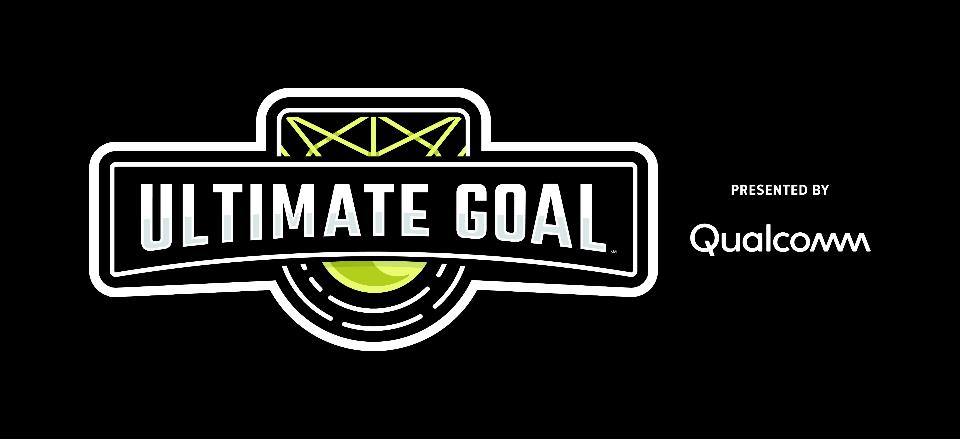 Pennsylvania 2020-2021 FTC Season
We’ll discuss what’s similar, what’s different from the past seasons, and the practices and tools that FIRST is providing to help us have a great season in these challenging times

Game Reveal
We welcome you to join FIRST HQ for the FTC Kickoff Celebration and Game Reveal at noon.
https://www.firstinspires.org/robotics/ftc/game-and-season and click Watch LIVE on FIRSTtv
State Championship AGENDA:
Tuesday 5/18 - 7:30 PM Opening Ceremonies (Web Conferencing)
Wednesday 5/19 - 12:00 AM Competition Submission Window Opens (Remote Scoring System)
Friday 5/21 - 7:30 PM Drivers Meeting (Web Conferencing)
Saturday 5/22 - 7:00 AM Judging Materials Submission Window Closes 
AM Judging Interviews (see Remote Scoring System for time slot & web conferencing)
PM Follow-up Judging (see Remote Scoring System for time slot & web conferencing)
State Championship - AGENDA:
Sunday 5/23
12:00 Noon - Competition Submission Window Closes
4:00 PM - Awards & Closing Ceremonies (Web Conferencing)
Monday 5/24
Event Results Posted to ftc-events.firstinspires.org (Results for this event)
Trophies Mailed to Award Winners
Scoring Guidance:
The PA State Championship is a  stand-alone competition
Your compiled scores and rankings from your respective League Tournaments do not carry over or impact your scores or rankings
Judged Award results are also based on Championship Interviews only
You are all participating on a new and level playing field
Remote Scoring Guidance:
Remote Judging Session #3 - "Remote Judging via the Remote Scoring System“ Virtual Workshop video and ppt http://www.ftcpenn.org/ftc-events/2020-2021-season Go to Wed Mar 31 for links.
Judge Schedules are posted for your advance planning AND PRACTICE. Use your actual League Tournament links to become familiar with the conferencing software.
Remote Judging Guidance (cont)
Remote Judging via the Remote Scoring System
Access on the FIRST Tech Challenge Remote Scoring Cloud site. The schedules are for both the morning PRESENTATION Interview and the afternoon FOLLOW UP sessions. https://ftc-scoring.firstinspires.org/
Primary / Secondary Coaches actions
Obtain web conferencing links and share with your team
Share this Presentation and email with your team members
Upload judging documents (before 7:00AM Saturday)
Go to the Remote Judging FAQ for valuable insight
Remote Judging FAQ - Pennsylvania FIRST Tech Challenge (ftcpenn.org)
Remote Event Judging Materials
Teams to submit three pieces of information
Engineering Portfolio (instead of full Engineering Notebook) as pdf
Control Award submission form – including video link of robot playing a non-official match as pdf
Judging feedback request form – if teams want judge feedback

Five-minute uninterrupted team presentation followed by ten-minute judge Q&A
Additional:
Submit your game play VIDEOS (not mandatory) at http://www.ftcpenn.org/teams/team-robot-video-submission 

Requests for Score Corrections prior to Sunday morning submission ftc.events@pennfirst.org

Compass and Promote Video Winners at Awards Ceremony

Dean’s List Finalists (3) also announced at the Awards Ceremony
Technical Support:
If a team needs technical support during Judging on Saturday, the Primary or Secondary coach may:
text: 484-928-0567 with team #, name, and brief description of issue
call: 484-928-0567 and leave a voice message with team #, contact information, and brief description of issue
email: to ftc.events@pennfirst.org, cc: ftc@pennfirst.org with team #, contact information, and brief description of issue
Thank You for your attention and continued participation and support of Pennsylvania FIRST Tech Challenge!
Email: ftc.events@pennfirst.org
A Coach may text or call (484) 928-0567
alternate
ftc@pennfirst.org (302) 383-9925
Drivers Meeting #1
Jeff Lucas

Drivers Meeting #2
Noah Dillard (Friday at 7:30PM)
Competition Rankings
Each Team at a competition is ranked according to the following sort order: 
Total Ranking Points; highest to lowest, then 
Total TieBreaker Points (TBP1); highest to lowest, then 
Total TieBreaker Points (TBP2); highest to lowest, then 
Random electronic selection Ranking Points and TieBreaker Points are awarded at the end of each Match.
Competition Rankings (continued)
TieBreaker Points 1 (TBP1)
Remote Event: Team receives their Autonomous Period score as their TBP1. 
Traditional Event: Team receives their Alliance’s Autonomous Period score as their TBP1. 
Total TBP1 is the sum of the TBP1s of all non-Surrogate Qualification Matches that a Team plays in a Tournament. 

TieBreaker Points 2 (TBP2)
Remote Event: Team receives their End Game specific task score as their TBP2. 
Traditional Event: Team receives their Alliance’s End Game specific task score as their TBP2. 
Total TBP2 is the sum of the TBP2s of all non-Surrogate Qualification Matches that a Team plays in a Tournament.